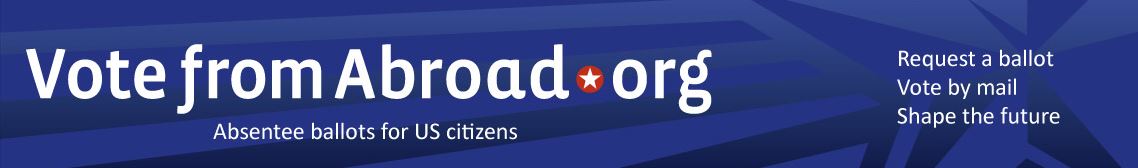 READY SET
VOTE
GO
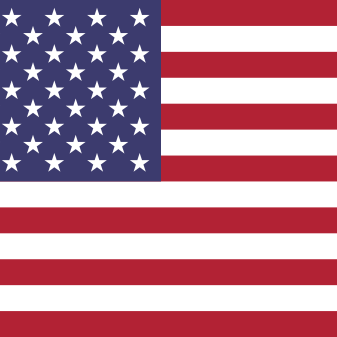 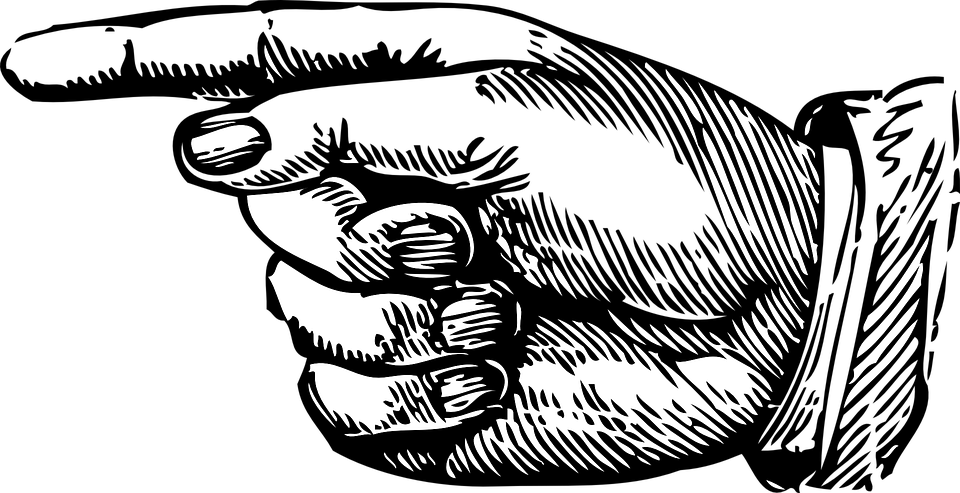 FROM ABROAD
Sunday, August 19th 11am – 8pm
House Party near Andingmen / Lama Temple